Analysis
?
Archaeological material
Archaeological data
Documentation of excavation
Hand made documentation (maps, plans, stratigraphy profiles, cross-sections, field diaries)
Digital documentation (total station, field computer, field database)
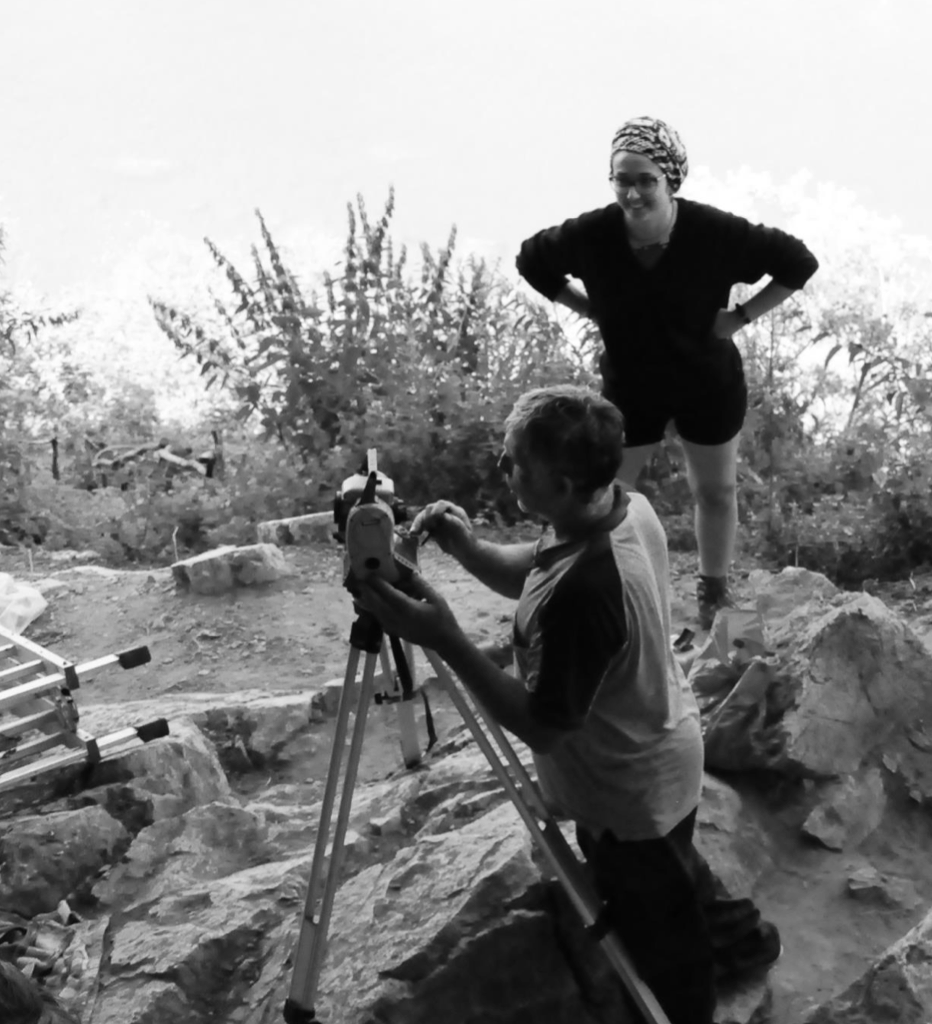 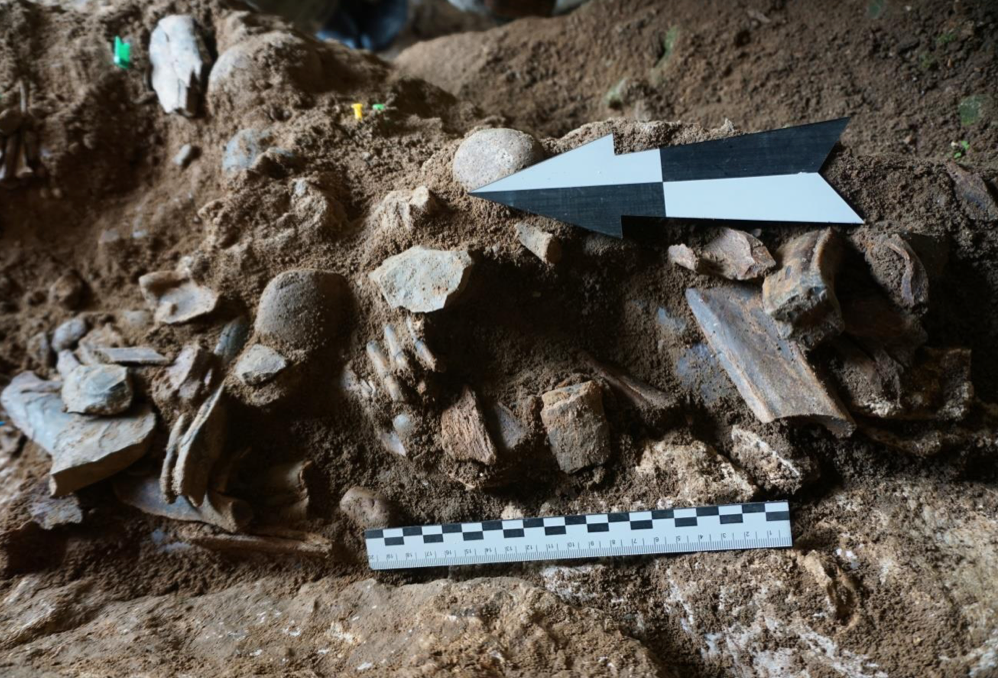 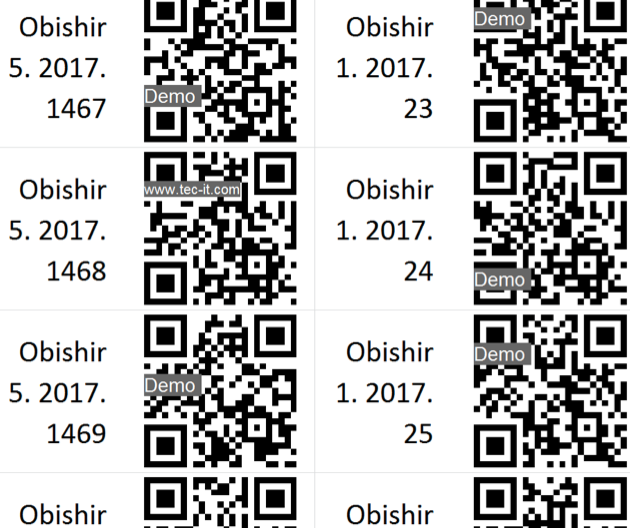 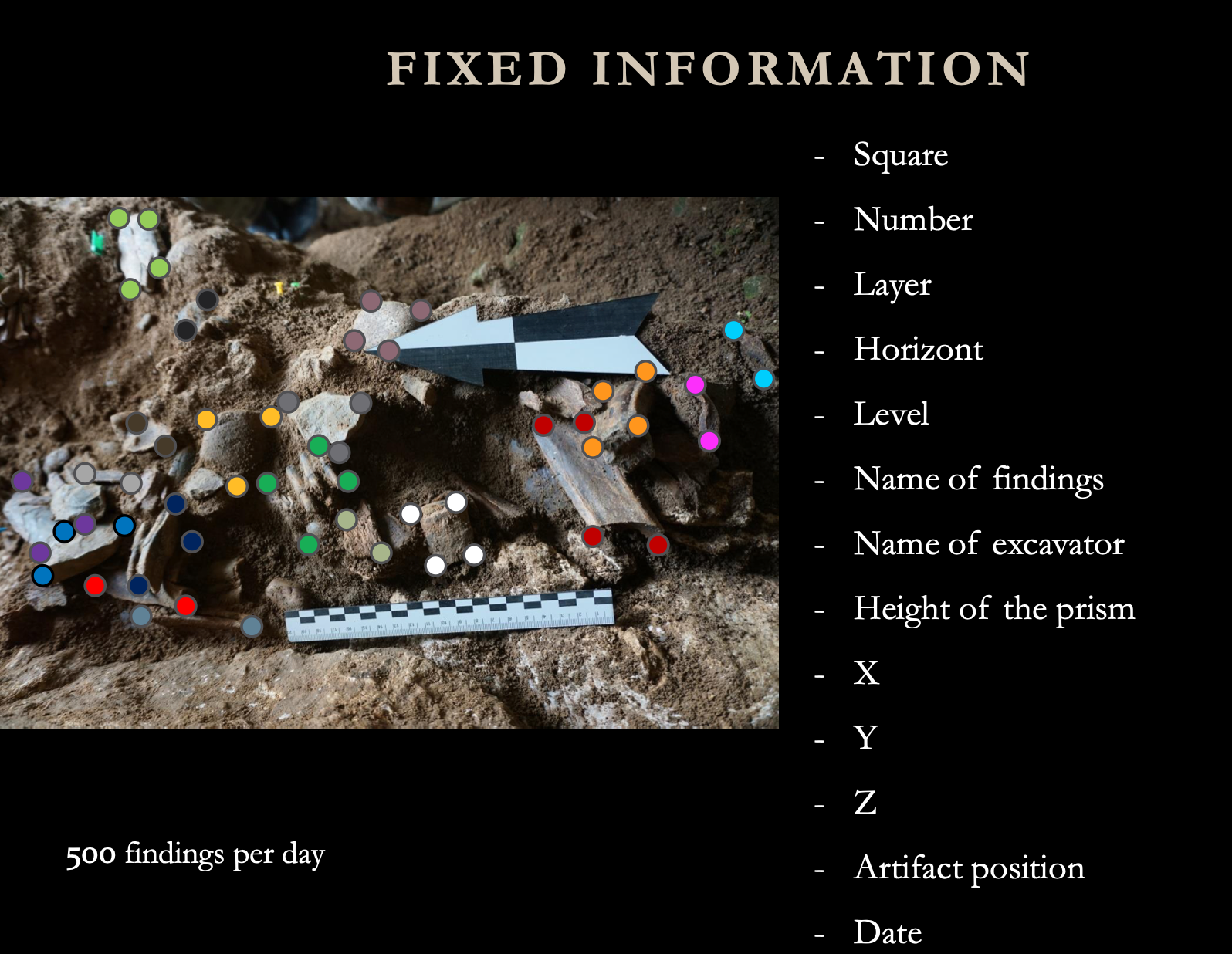 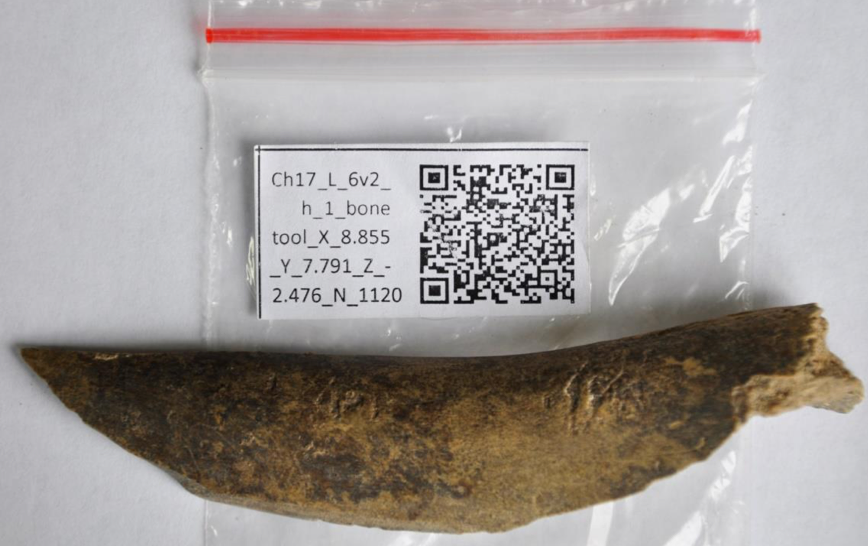 Dealing with material
Preliminary processing (packing, marking, conservation)
Cleaning (by water, fine brush, special lab treatment)
Some artifacts better do not clean (pots with organic remains inside, lipid analysis)
Labelling and coding (handle or machine inventory)
Conservation (for fragile artefacts)
Sorting for analysis (lithic analysis, refitting or reconstruction of fragments)
Packing and storing
Marking
Conservation
Refitting and restoration
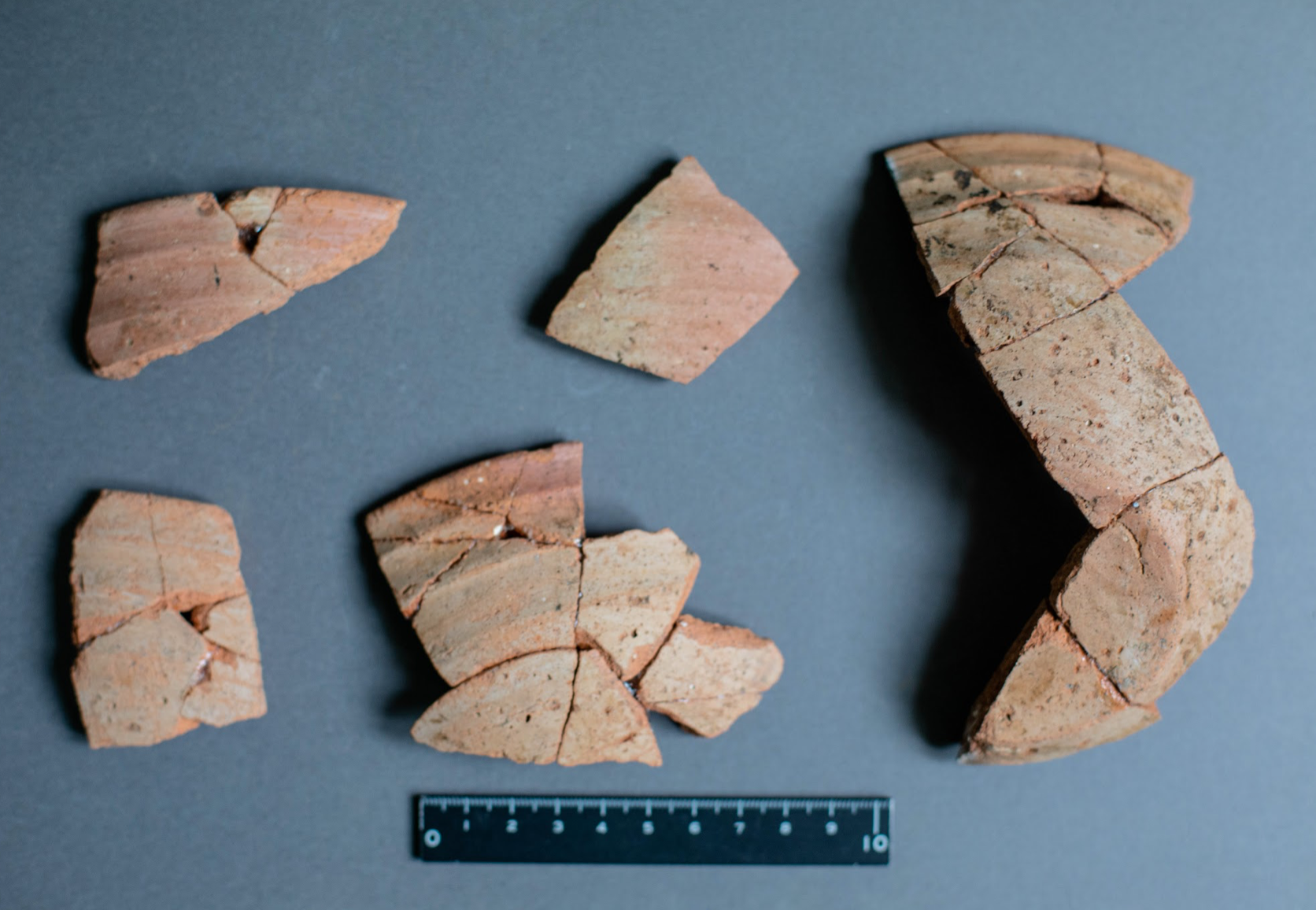 Data
Analysis of database
Analysis of context
Analysis of artefacts
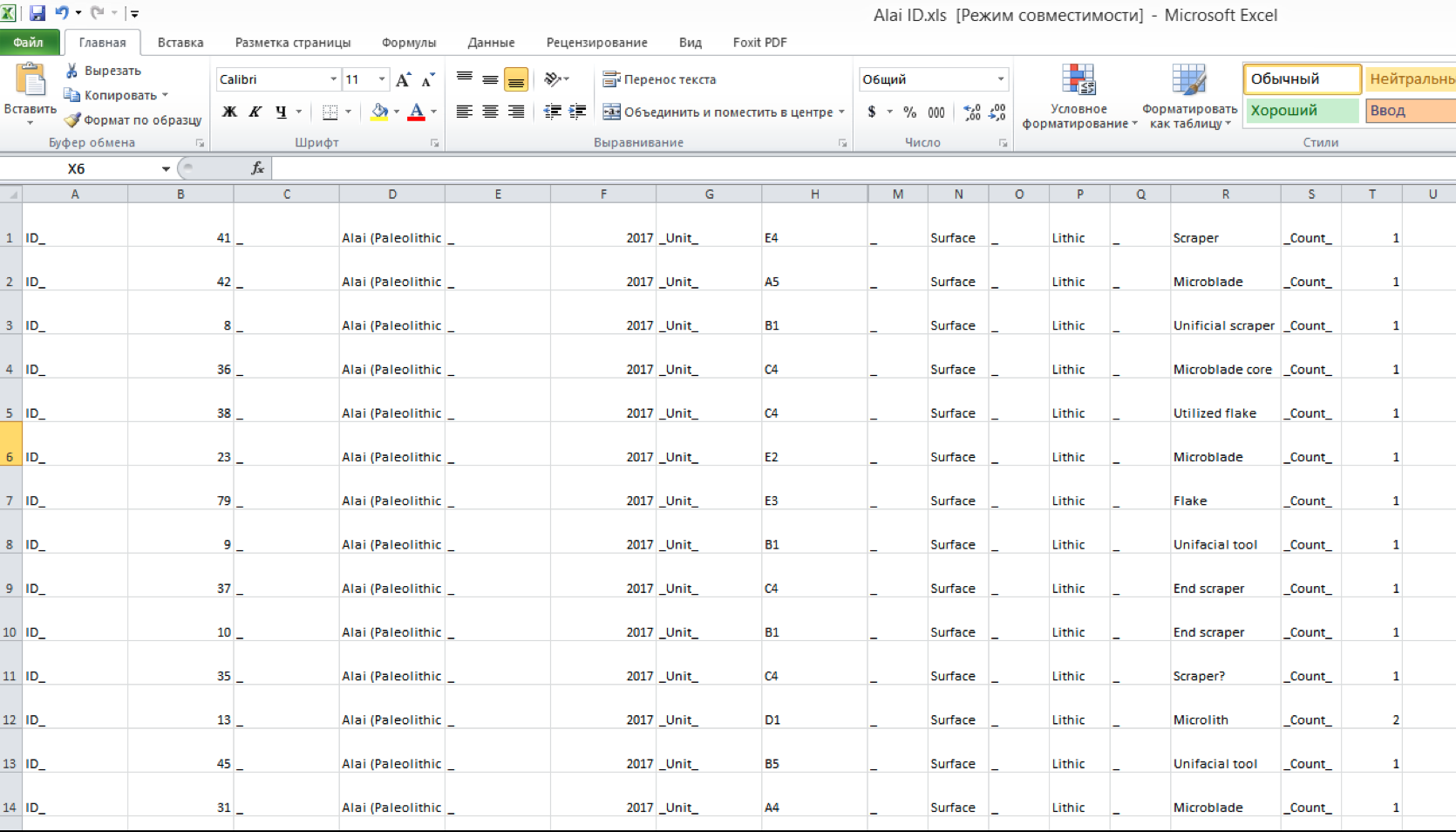 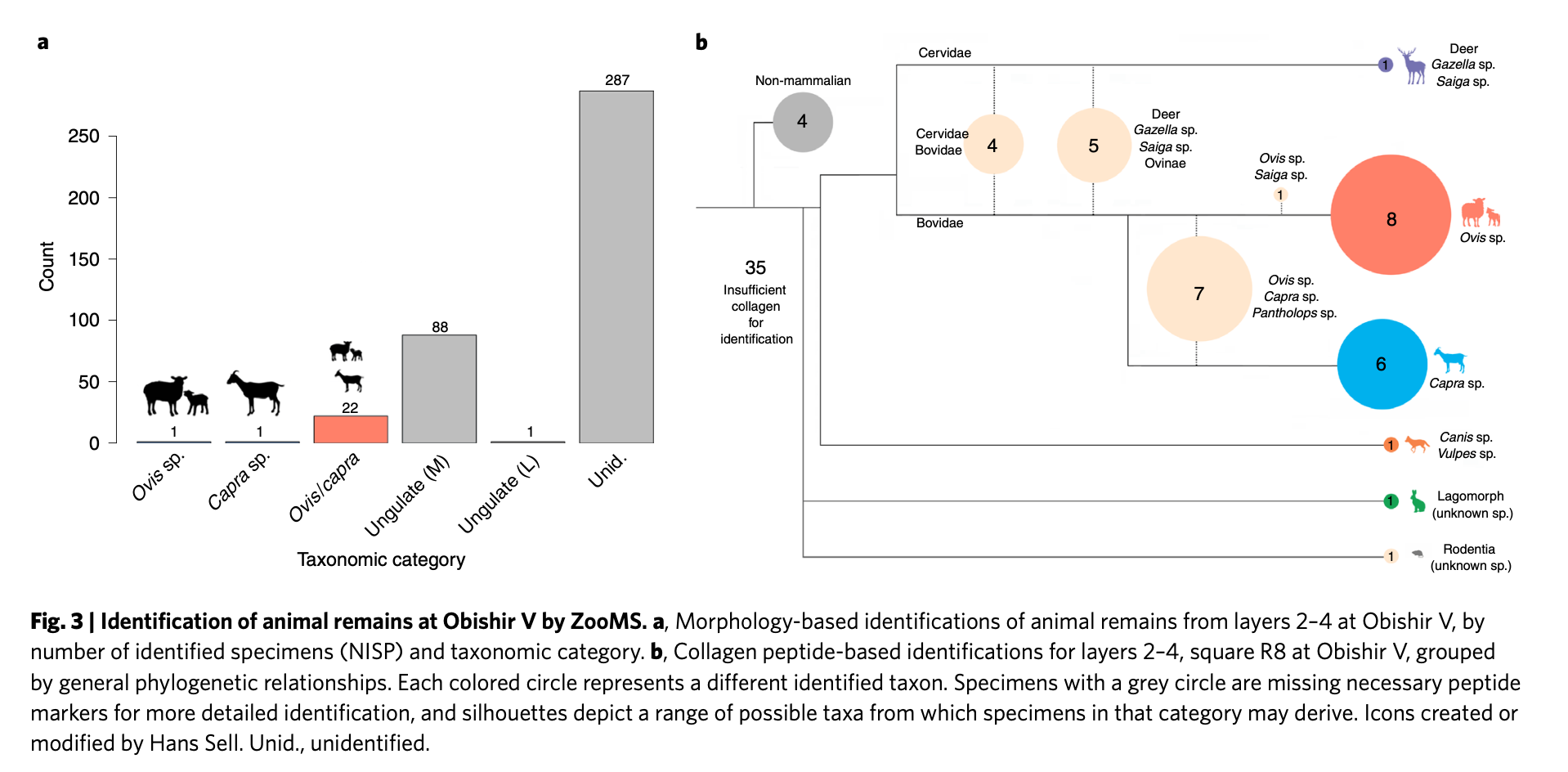 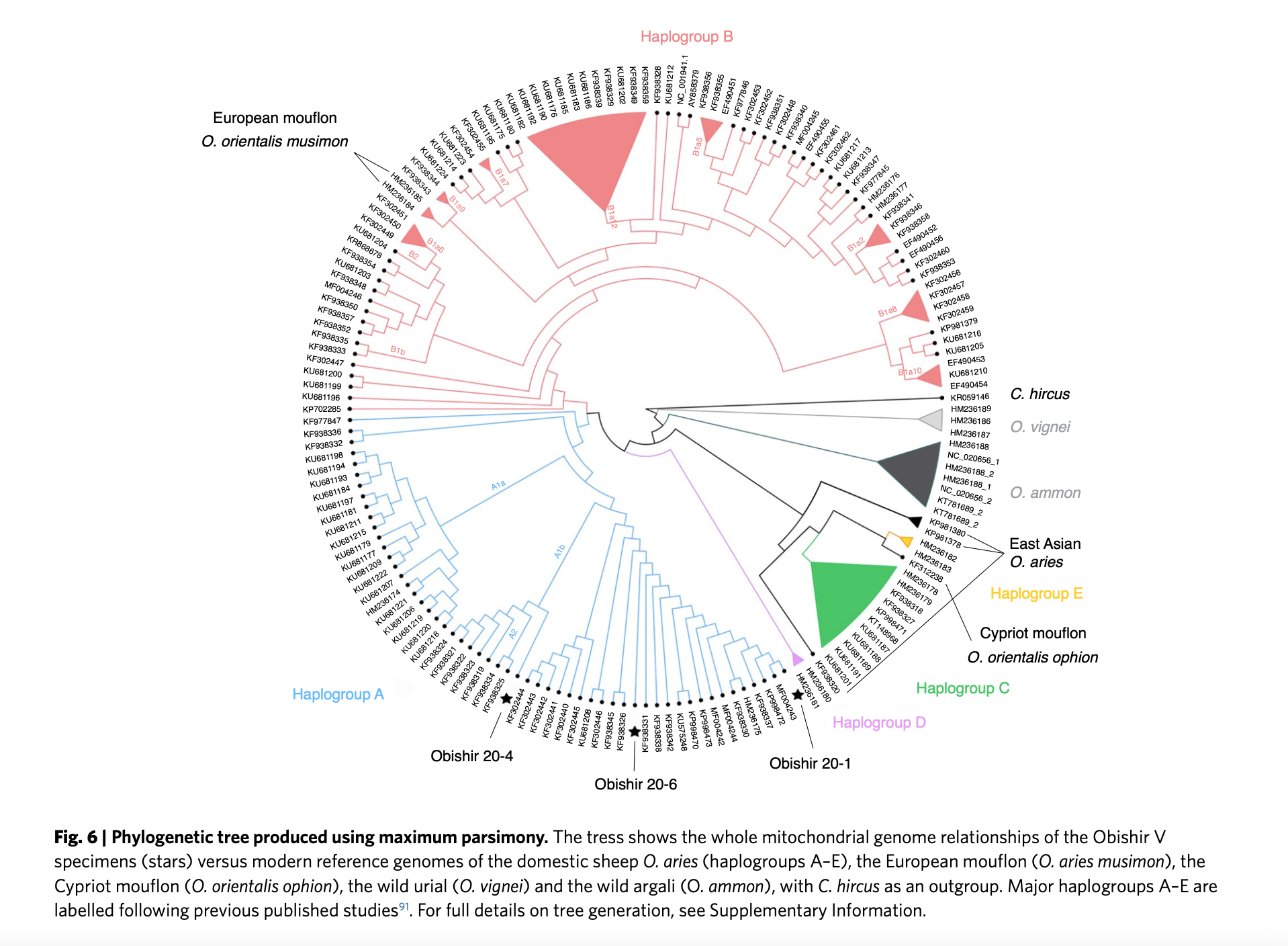 3D-modelling
Photogrammetry
3D-scanning
3D-tomography
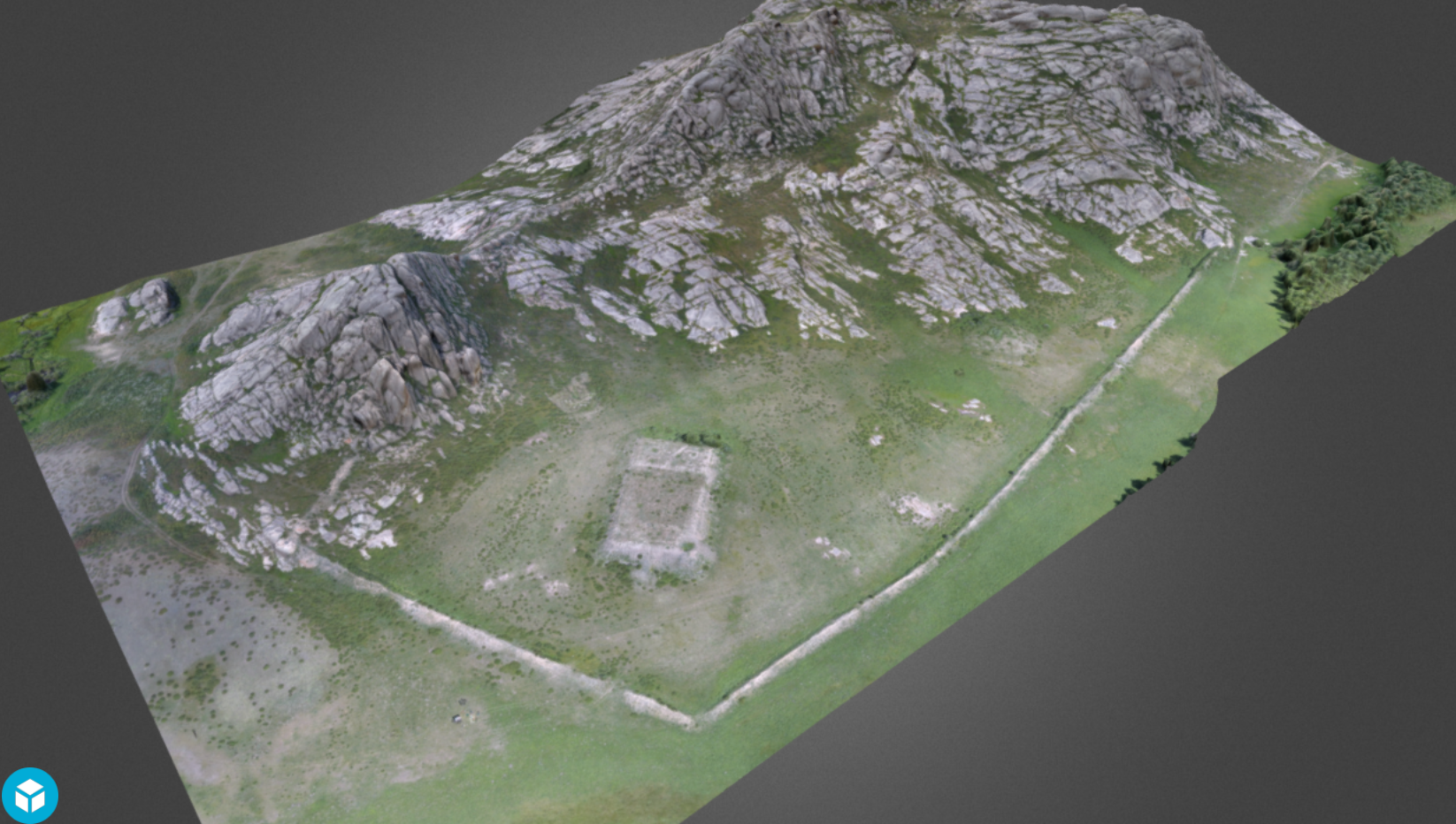 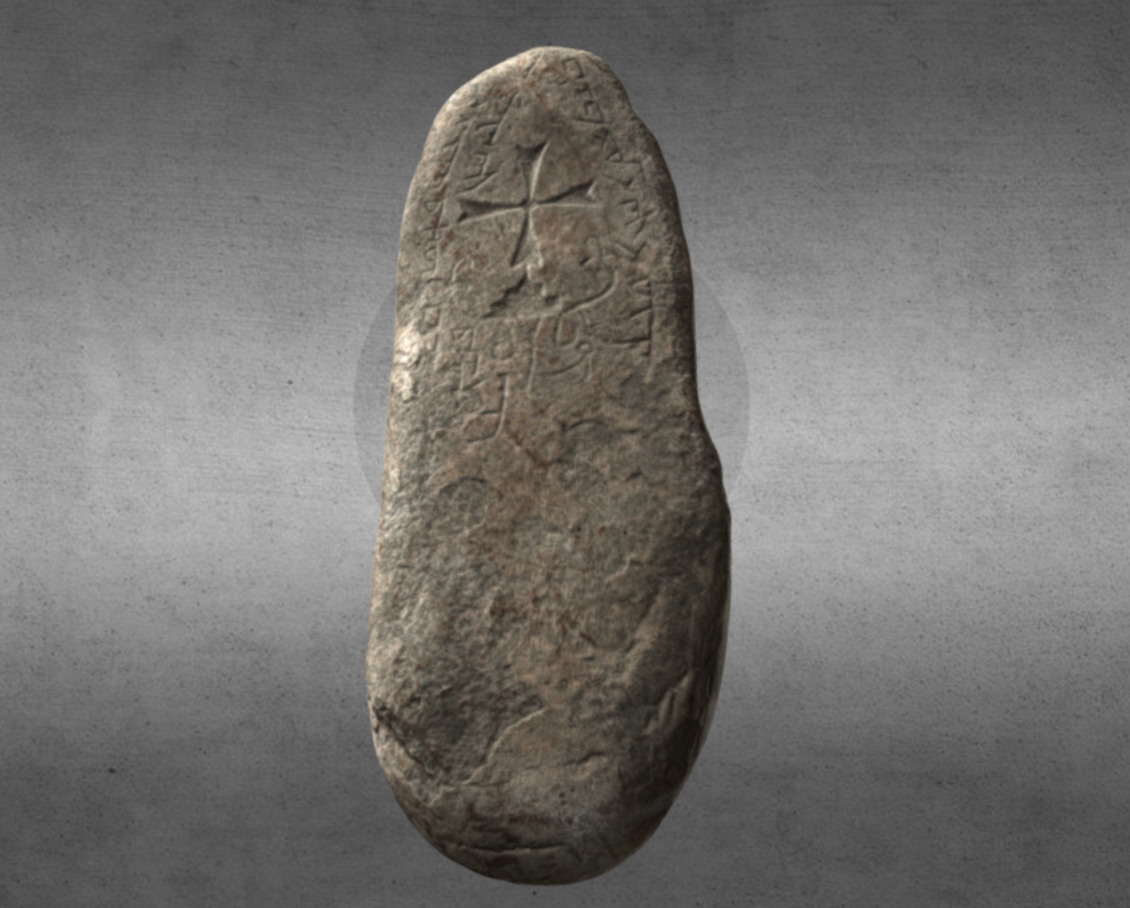 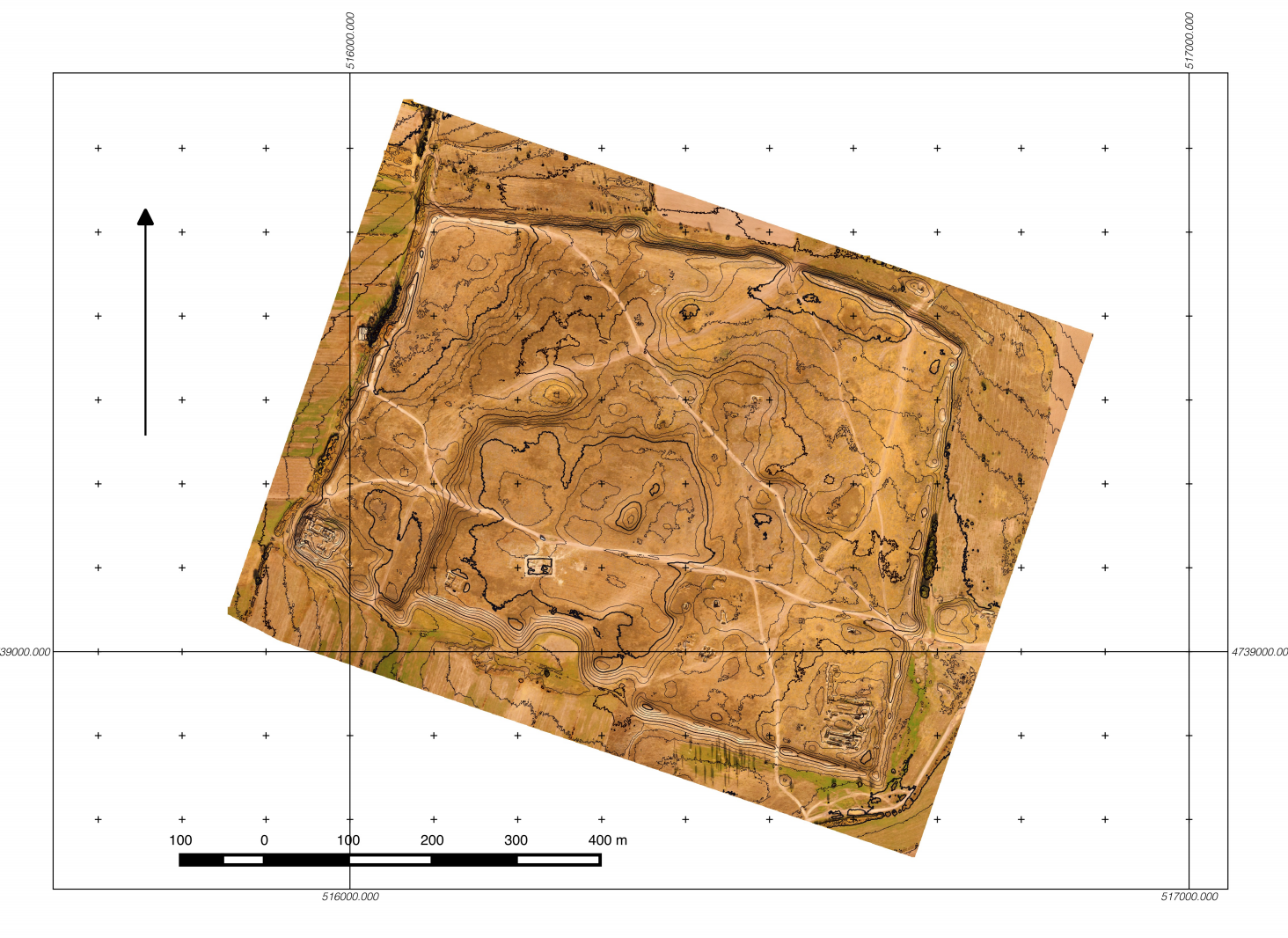 Sampling
C14 samples (any organic material, better coal)
OSL samples (soil and rocks with particles of quartz and feld spar)
Soil samples (for palynology, soil analysis)
ZooMS (identification of genus and specie of animal)
DNA (human and animals)
 Wood analysis (to reveal the tree specie)
Why we need to do sampling?
Dating/Chronological affiliation
Reconstruction (climate, cultural attributes)
C14
Avoid any contamination (air, any organic material, paper, etc.)
Avoid destruction / Fragility (fix in foil)
Know amount of sample (from 1 ml up to 5 g) 
Take series of samples (There is safety in numbers)
Limitations up 45 kya
OSL and TL
Avoid any light
Three ways: tubes, monoliths and at night
Limitations 100-120 kya (quarts), 400-500 kya (feldspar)
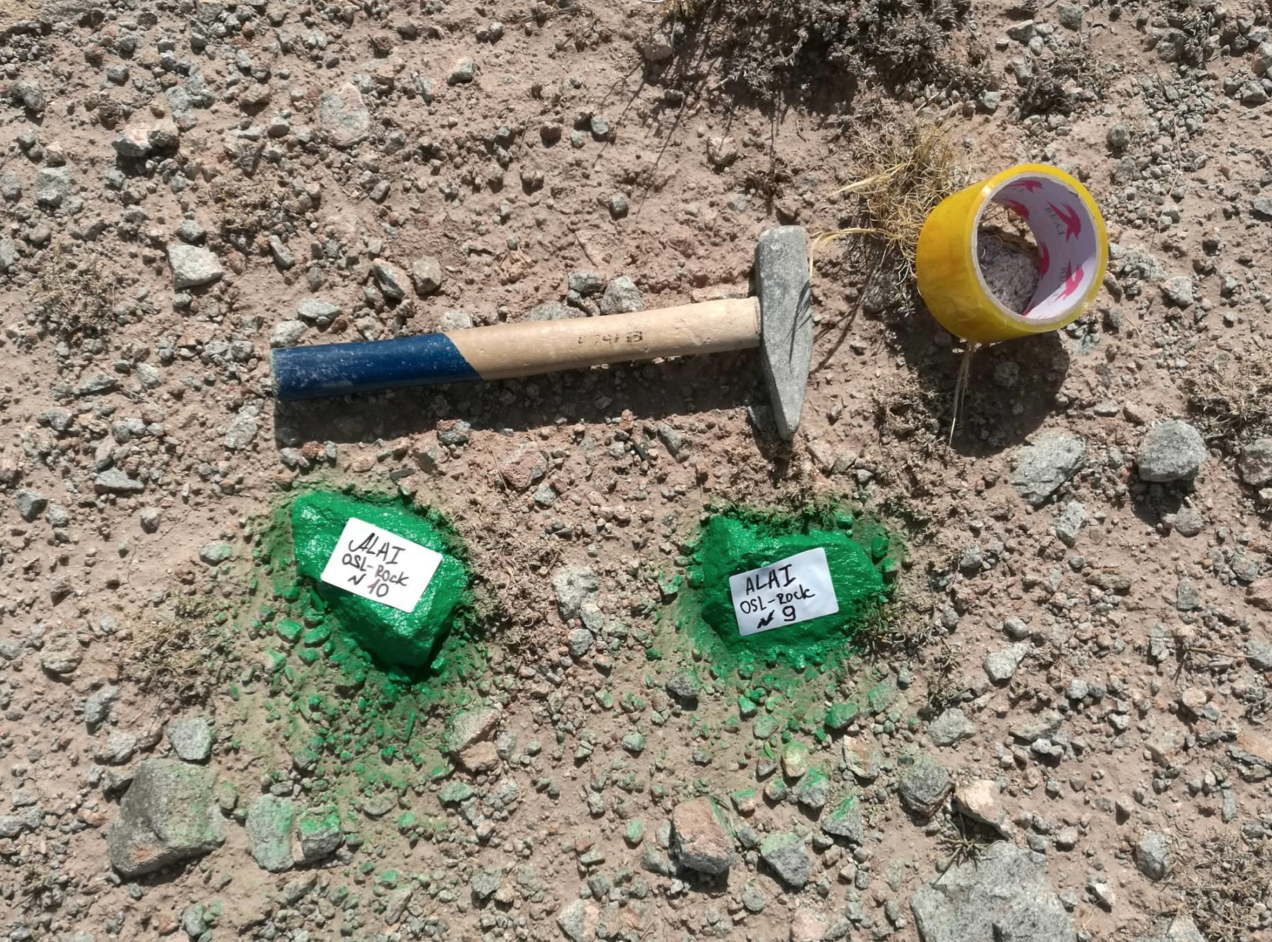 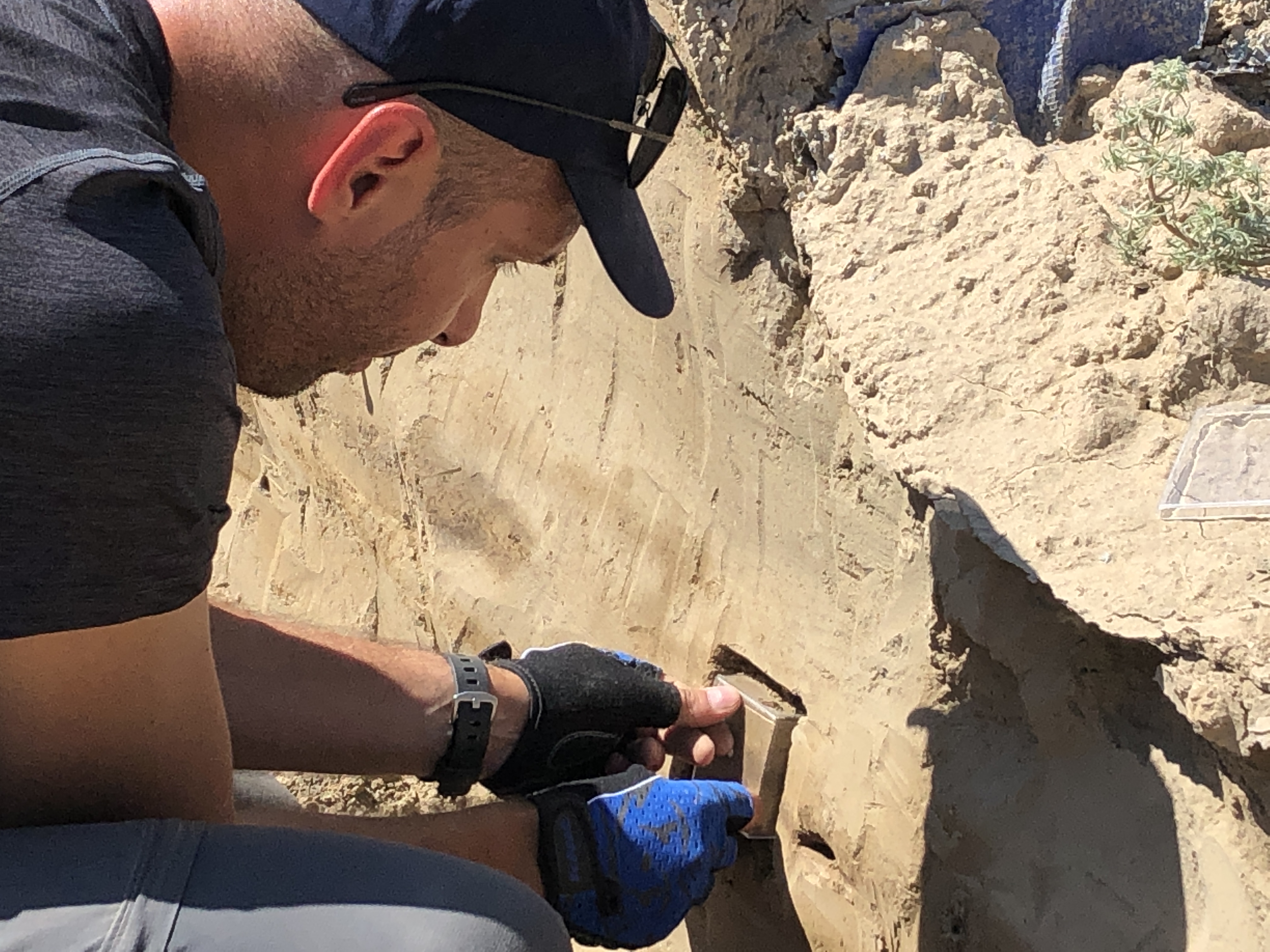 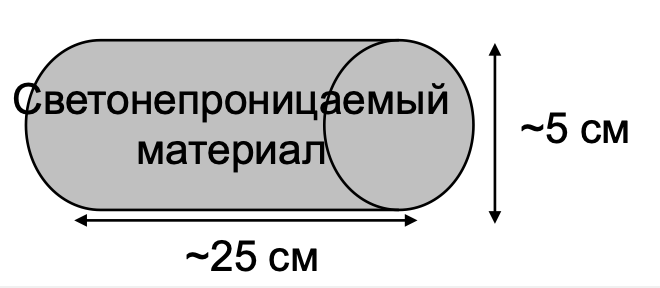 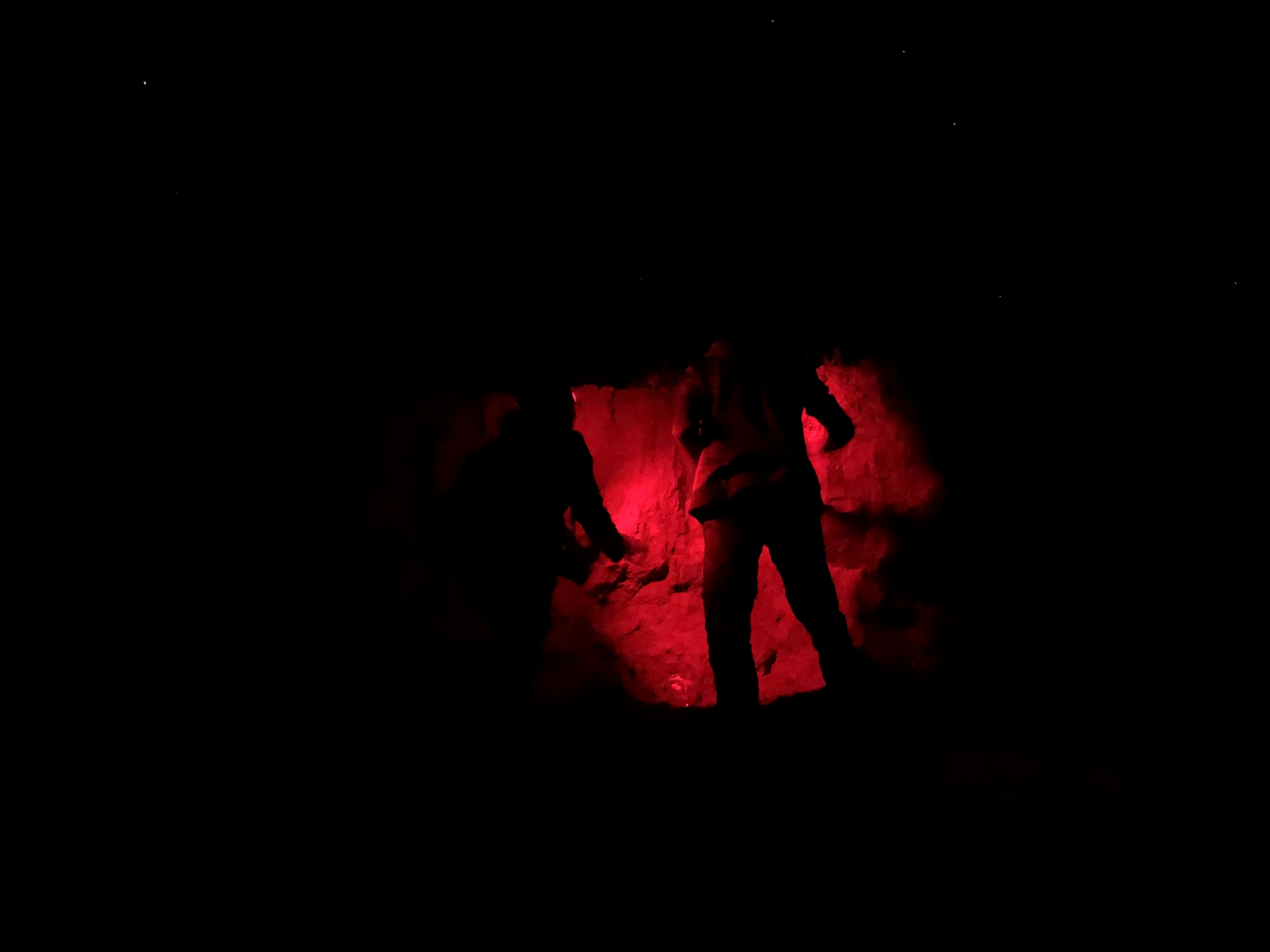 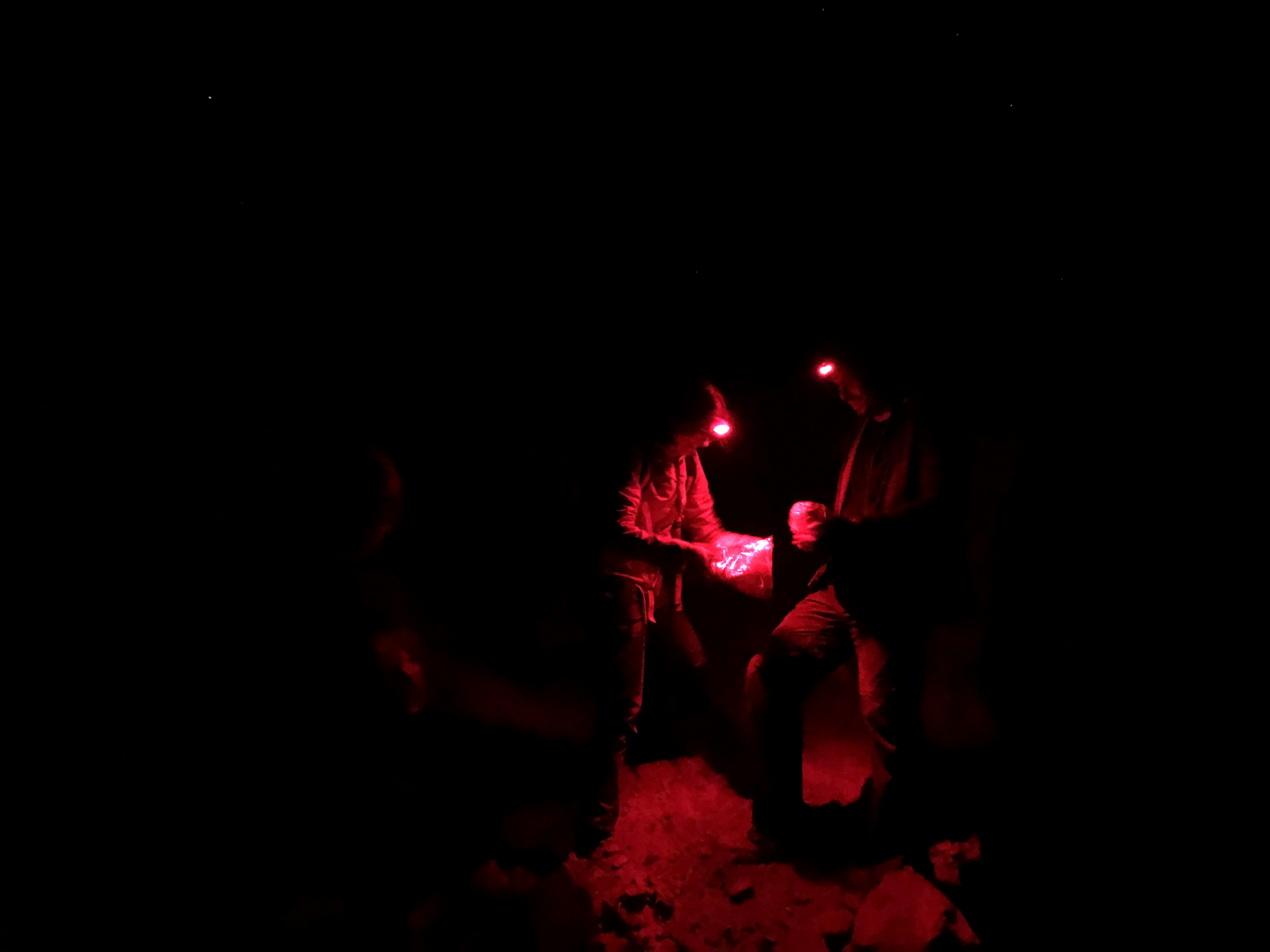 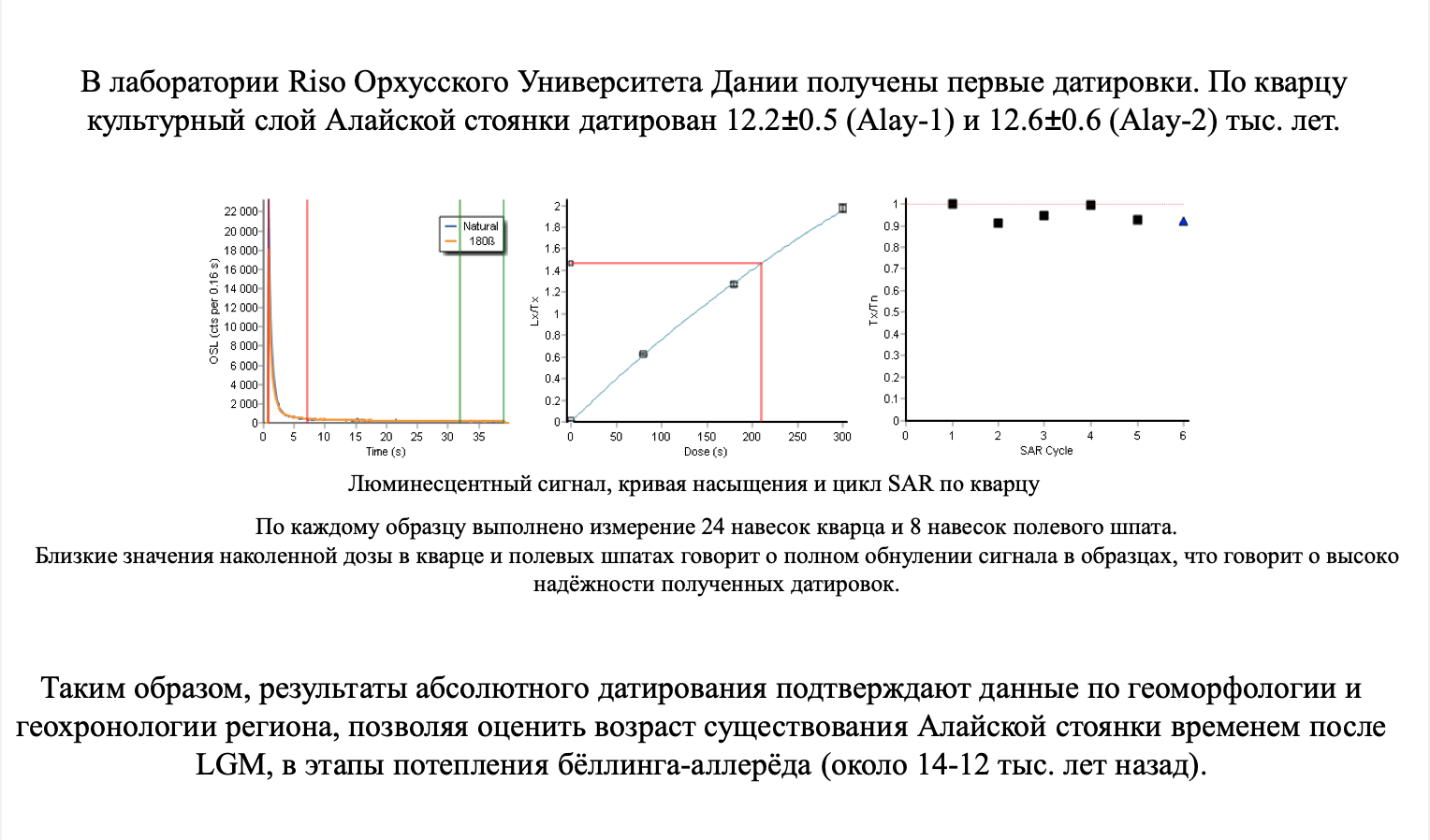 ZooMS collagen fingerprinting
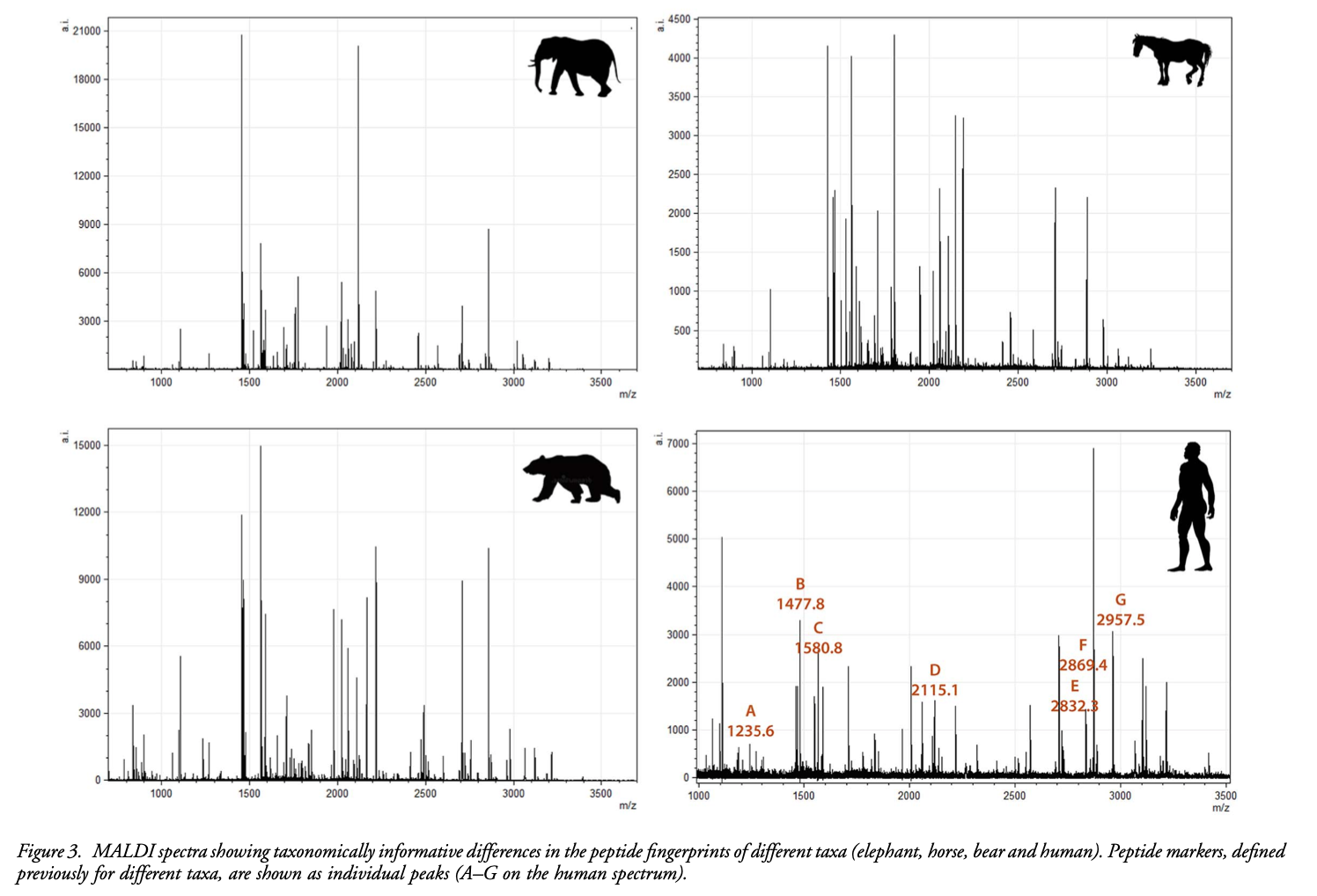 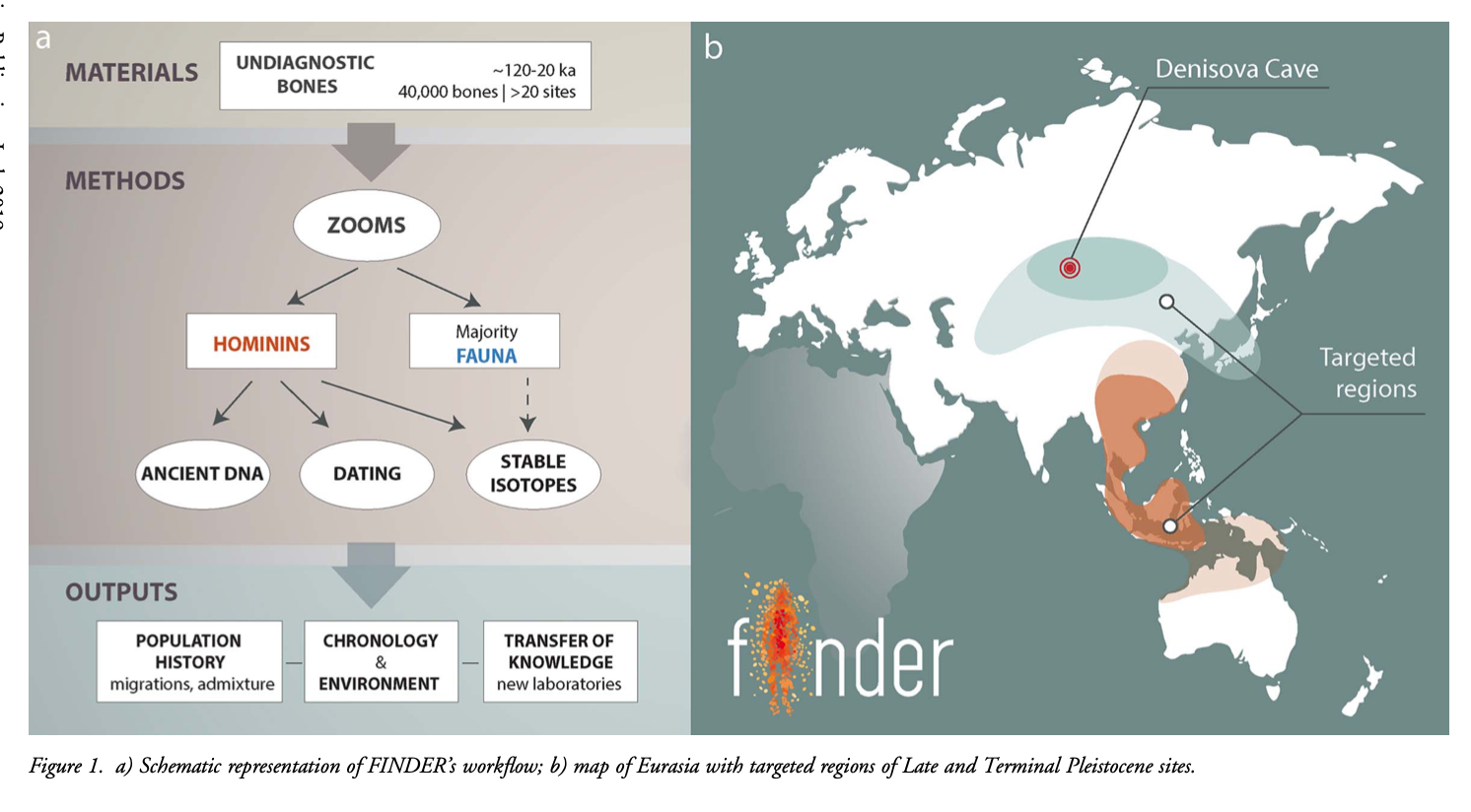 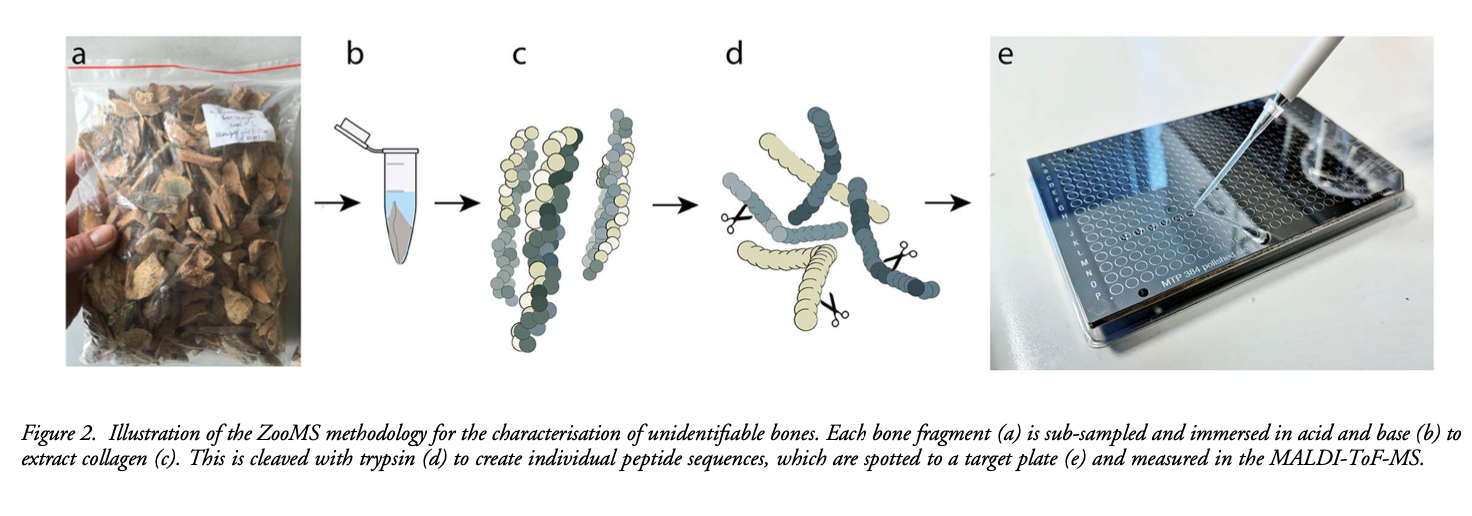 Ancient DNA
Bone, teeth
Soil
Coprolites
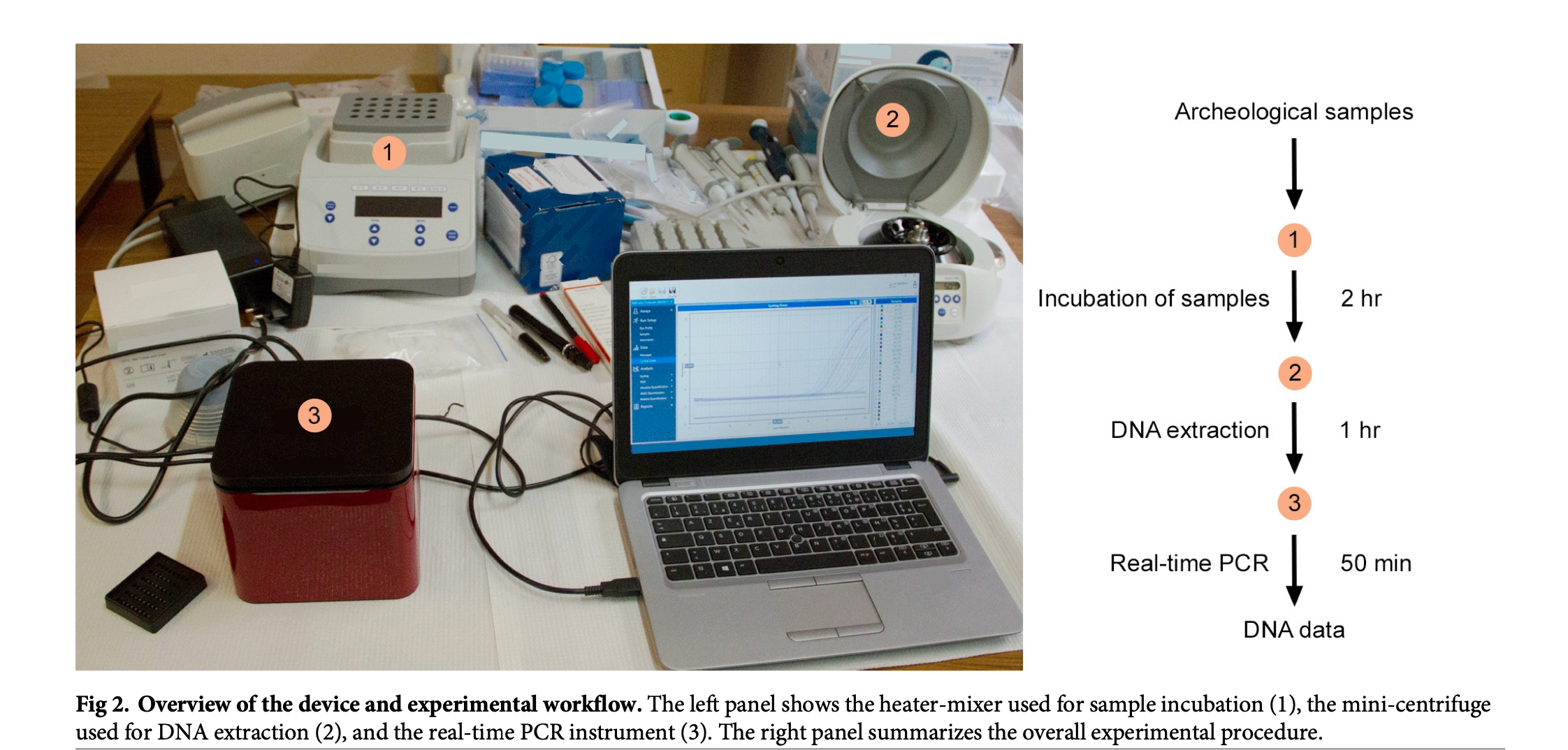